Power & Energy
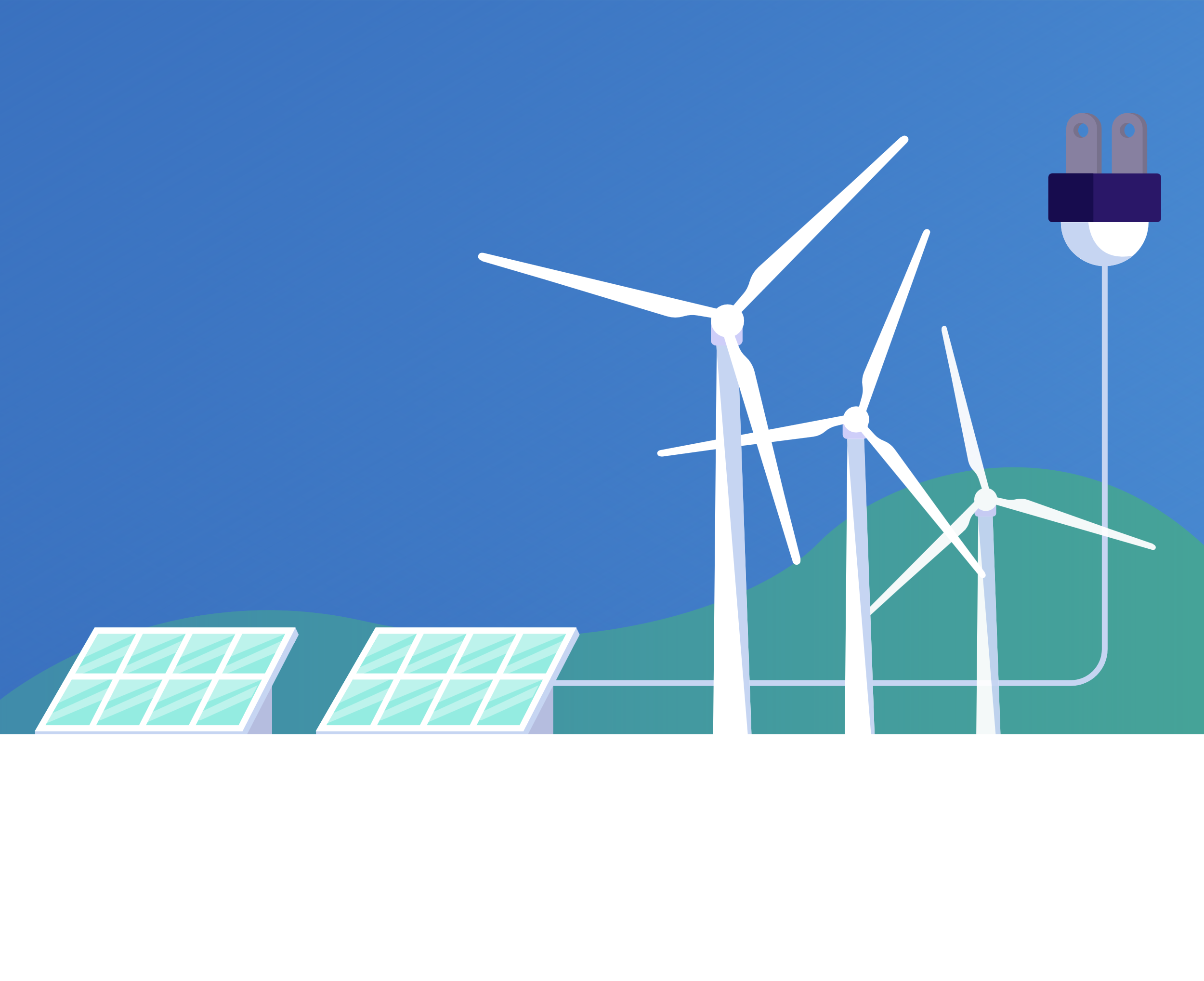 PEn @ CUEE
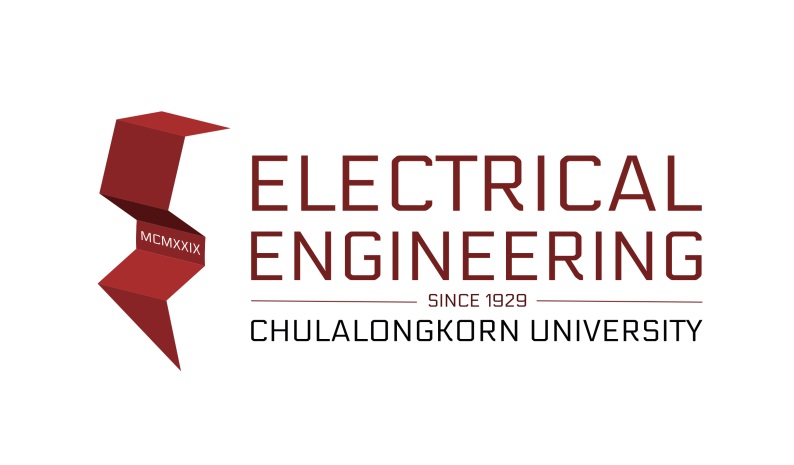 Group Research of Cluster
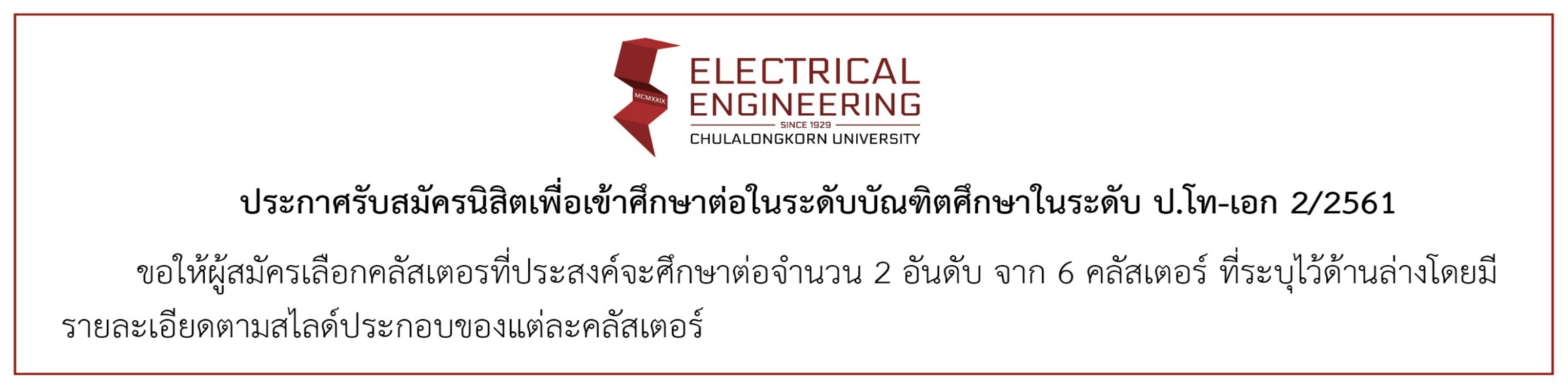 Curriculum
Study Programs
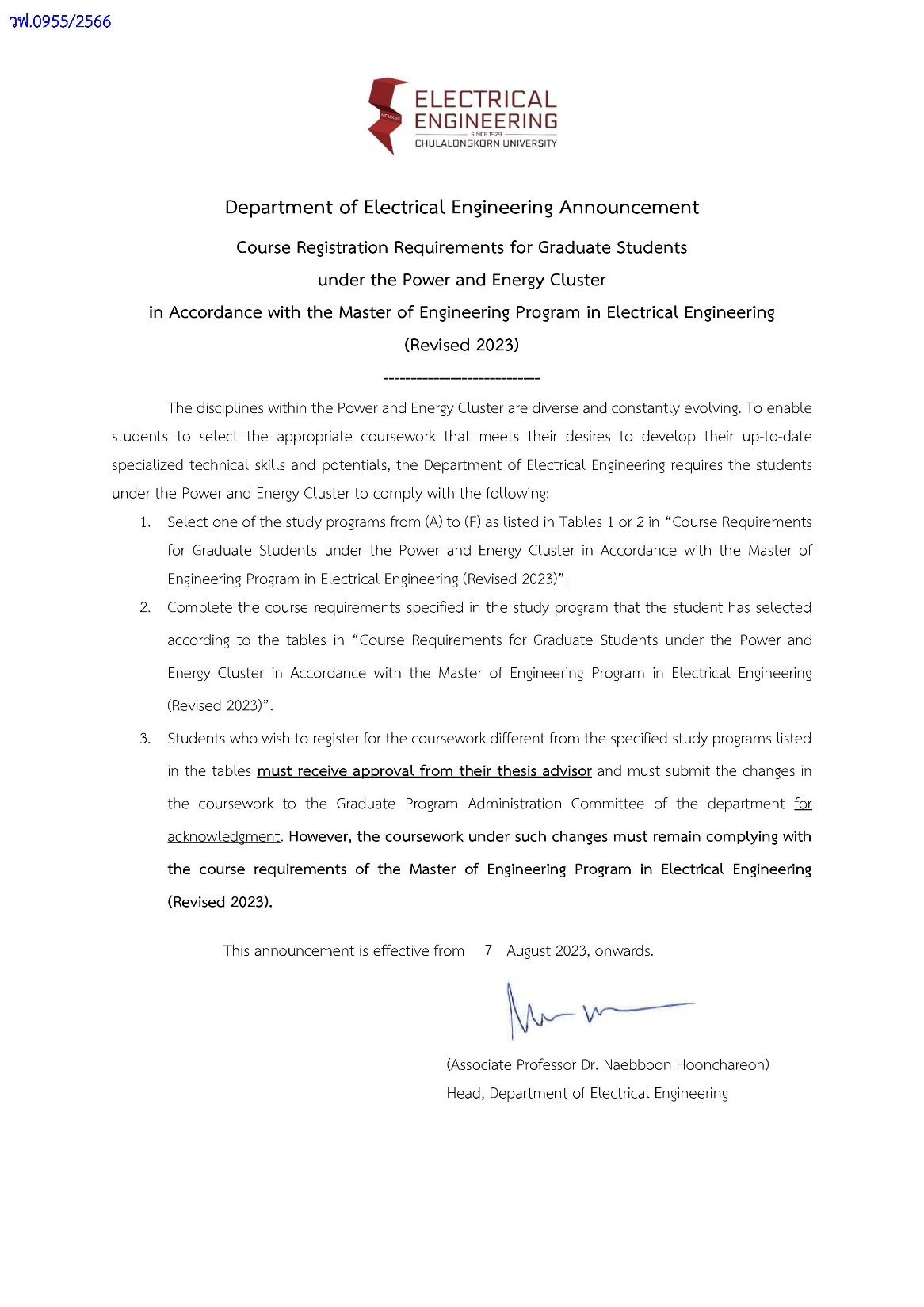 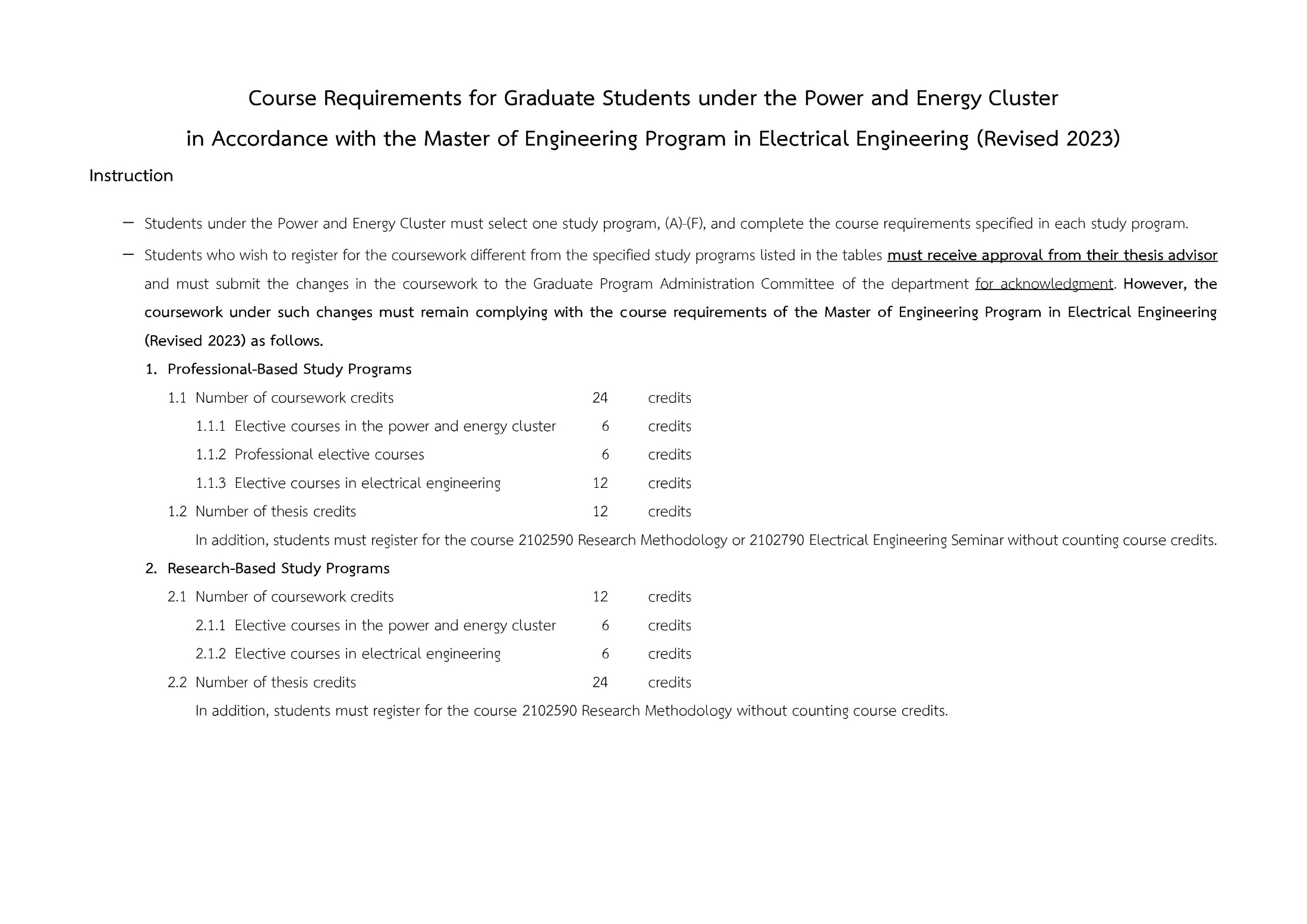 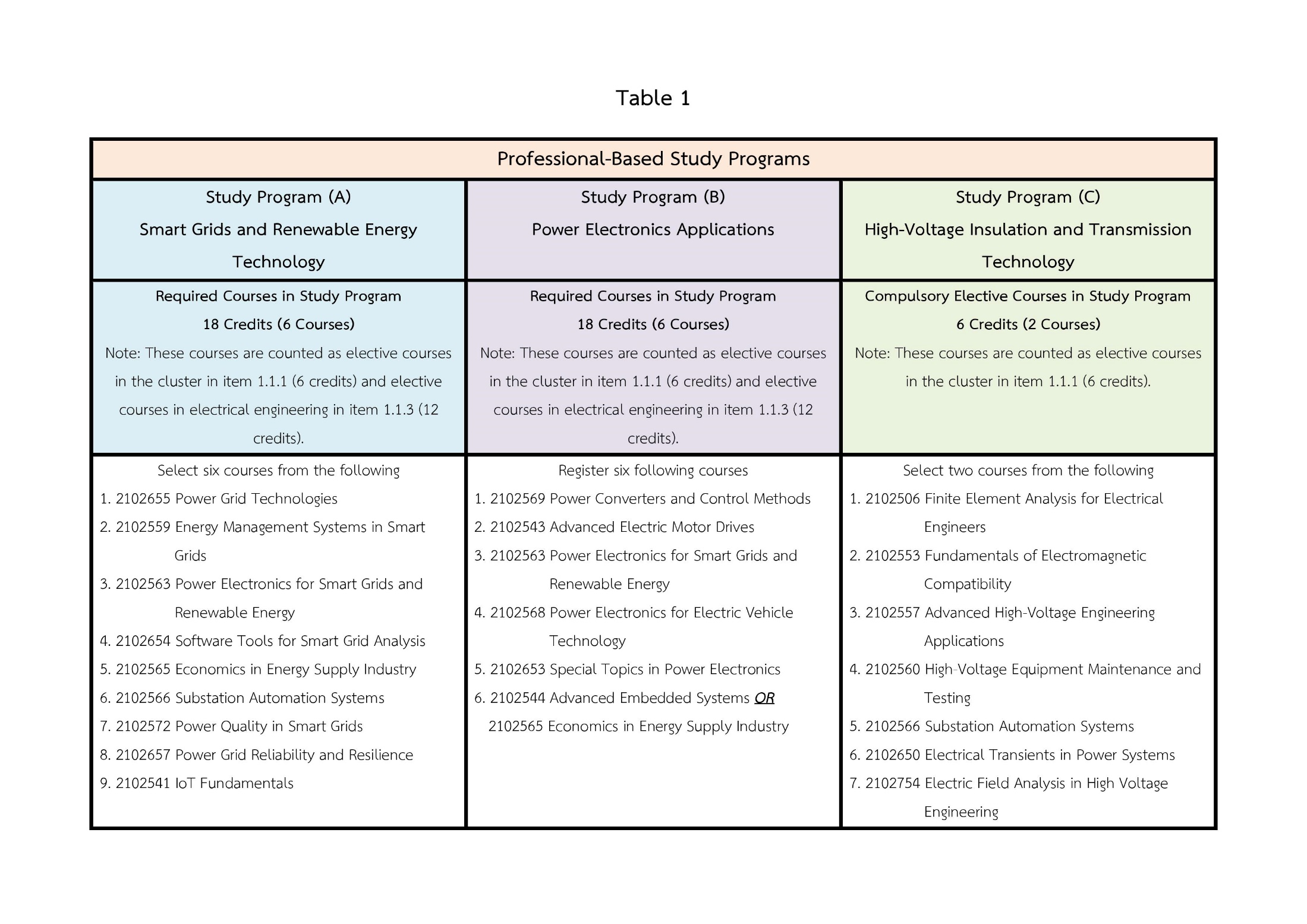 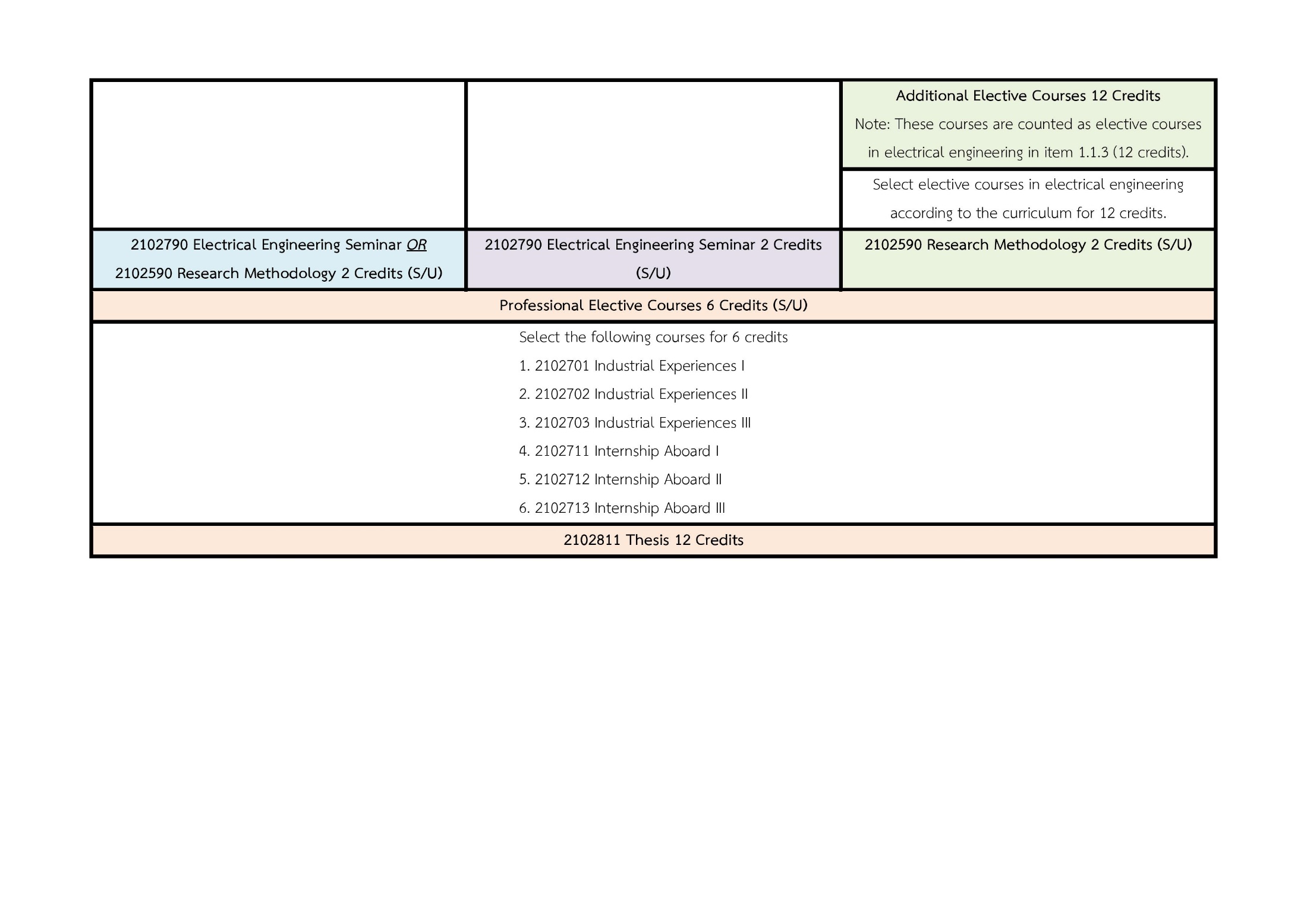 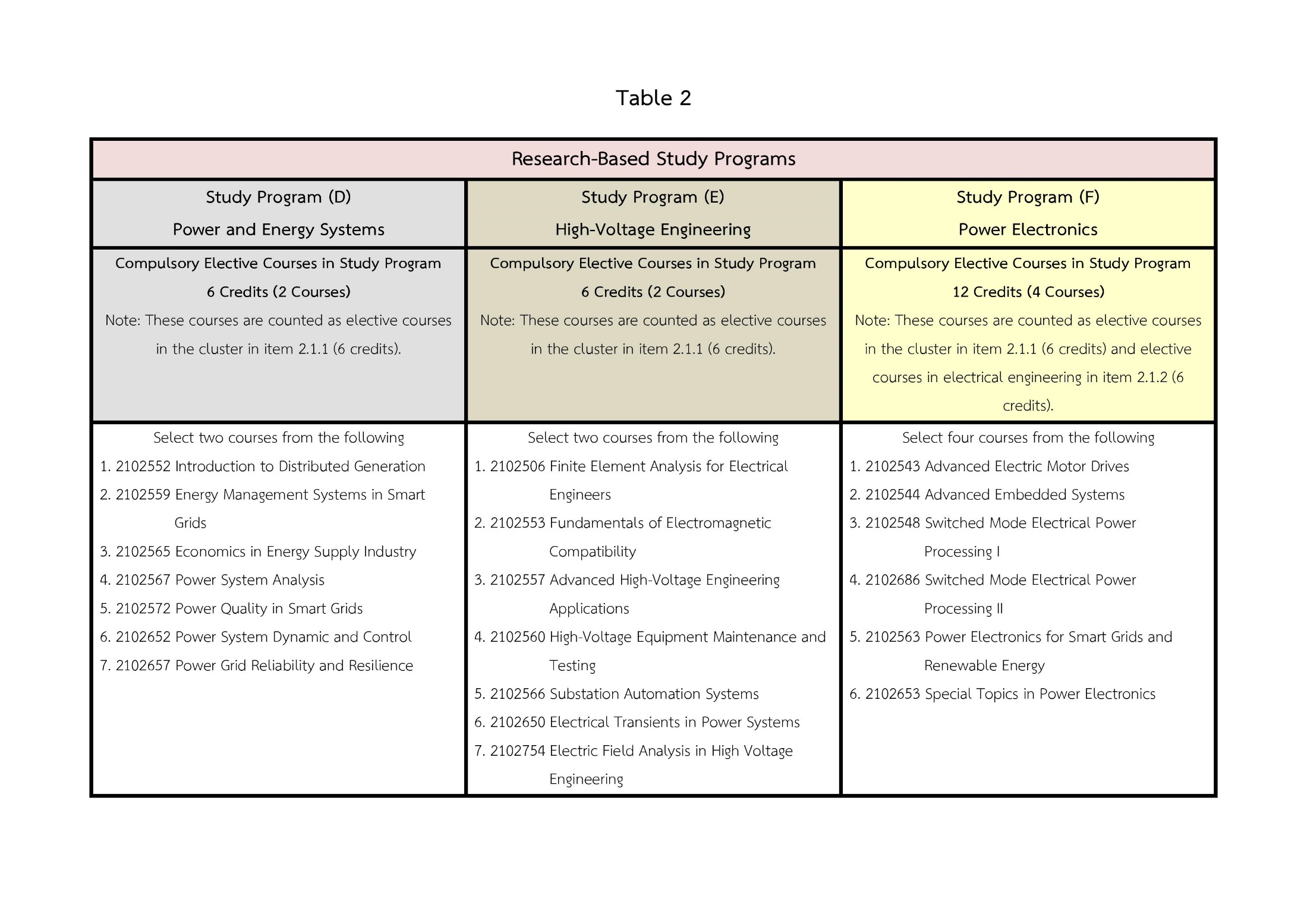 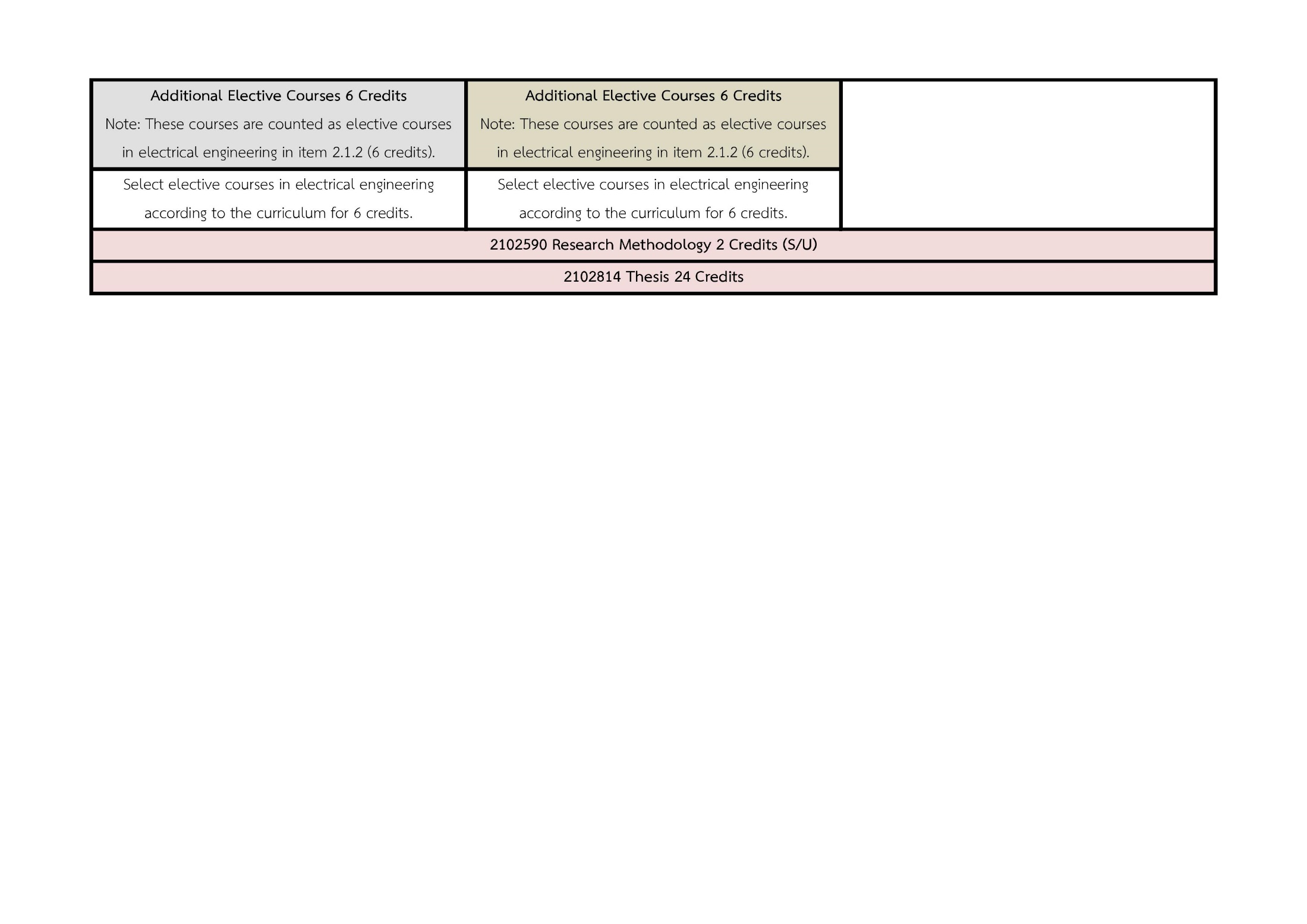 Courses
Courses
Courses
Map
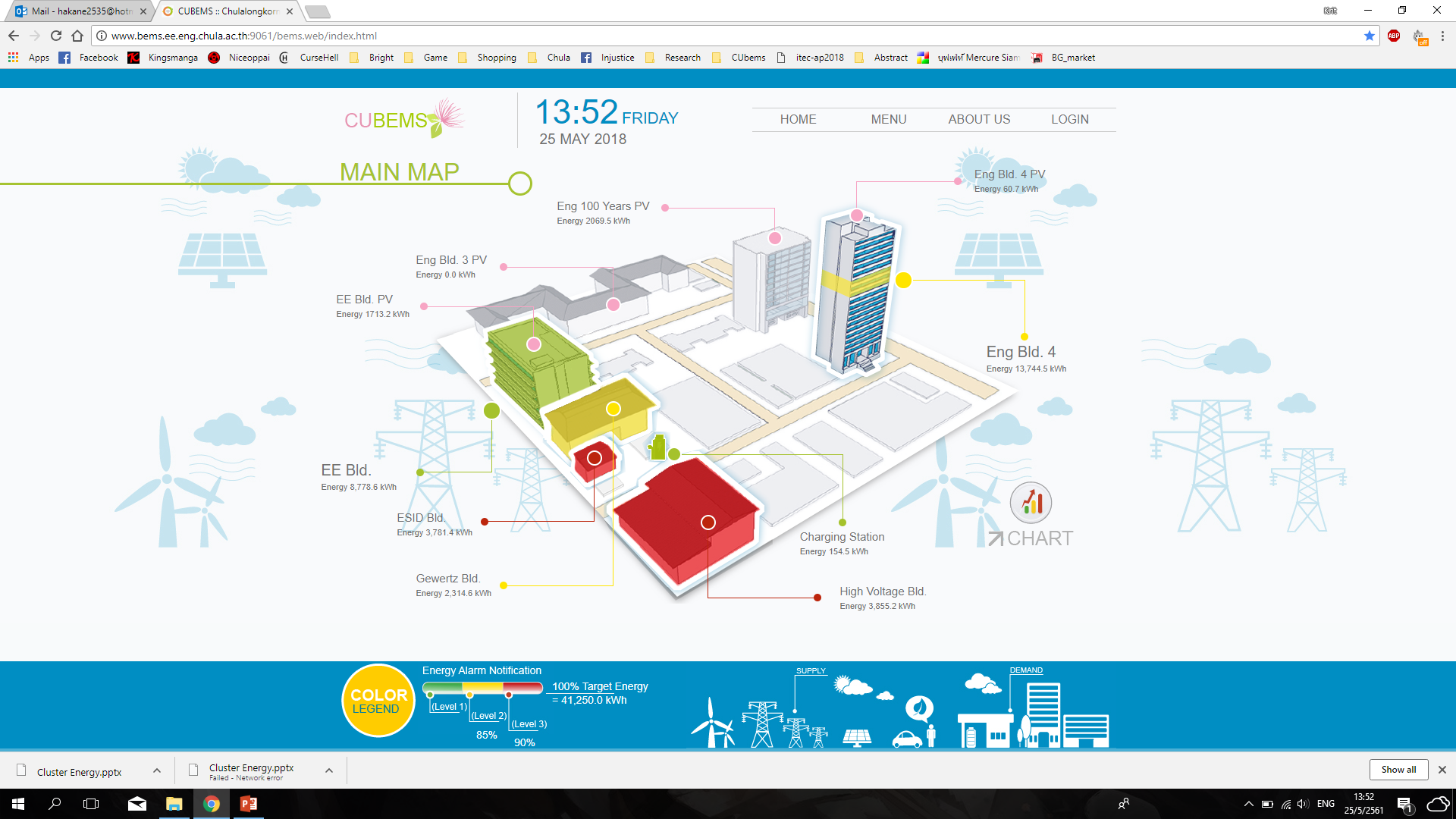 Power and Energy Systems
Power Electronics
High Voltage
Information
Website : www.ee.eng.chula.ac.th
Facebook : www.facebook.com/EE.chula
Alternate site : www.facebook.com/CUEEPSA www.facebook.com/EGSACU